Активизация взаимодействия с родителями в процессе проведения интегрированного занятия с детьми старшего дошкольного возраста
Подготовила: Ивлева Ю. А., 
учитель-логопед МБОУ гимназии №7 
                                                                                  им. Д.П. Яковлева
Цель занятия: подведение итогов полученных знаний по лексической теме «Родина» посредством взаимодействия с семьями воспитанников.
Коррекционно-образовательные задачи: активизация словаря, расширение представлений о государственных символах страны, столице, территории. 
Коррекционно-развивающие задачи: развитие диалогической речи, зрительного внимания, восприятия, памяти, мышления, пространственных представлений и общей моторики.
Коррекционно-воспитательные задачи: воспитание чувства гордости за свою страну, любви к Родине; поощрение дружеского взаимодействия и  взаимопомощи в детском коллективе. Привлечение родителей воспитанников к помощи в коррекции речевых недостатков.
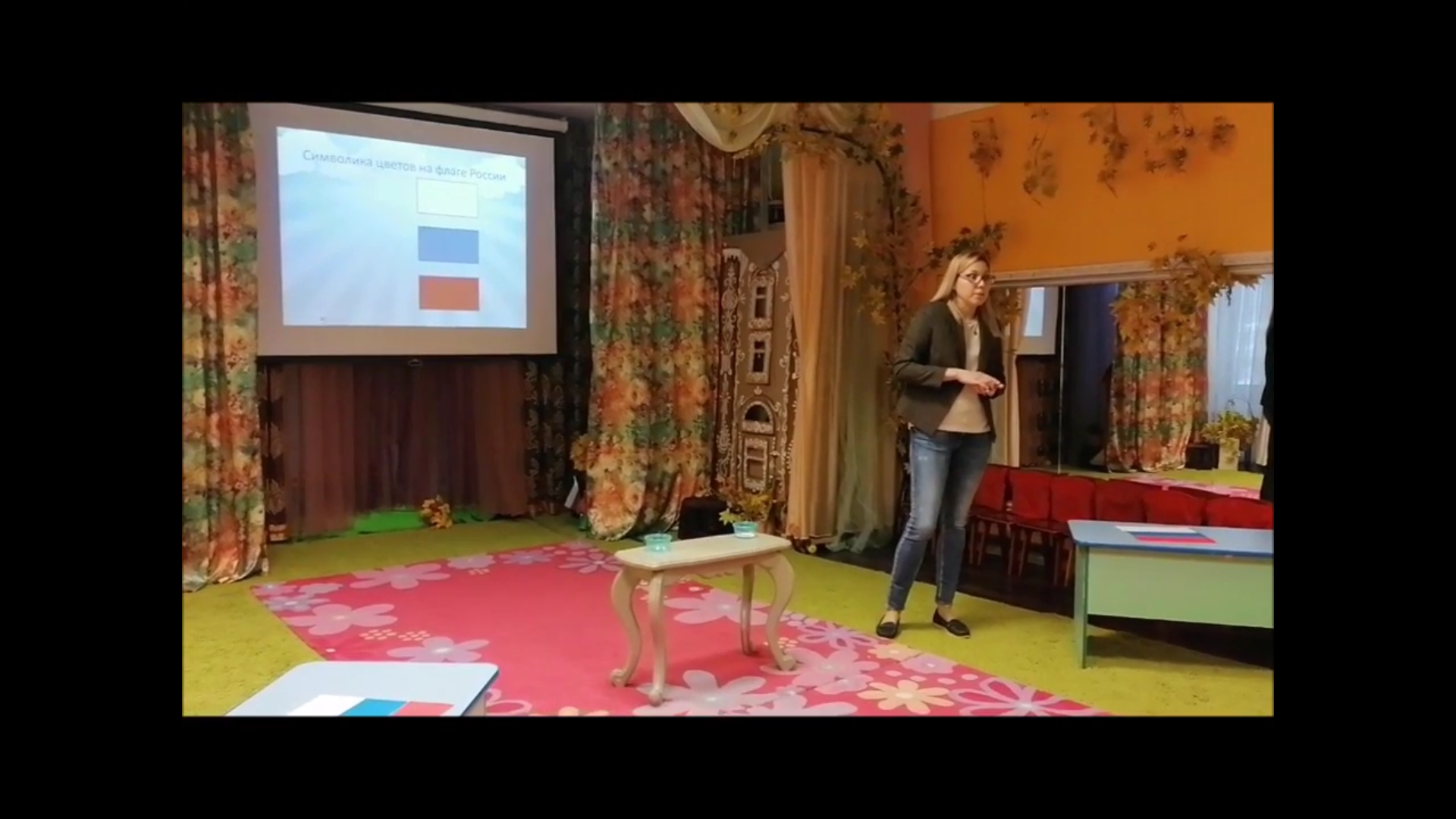 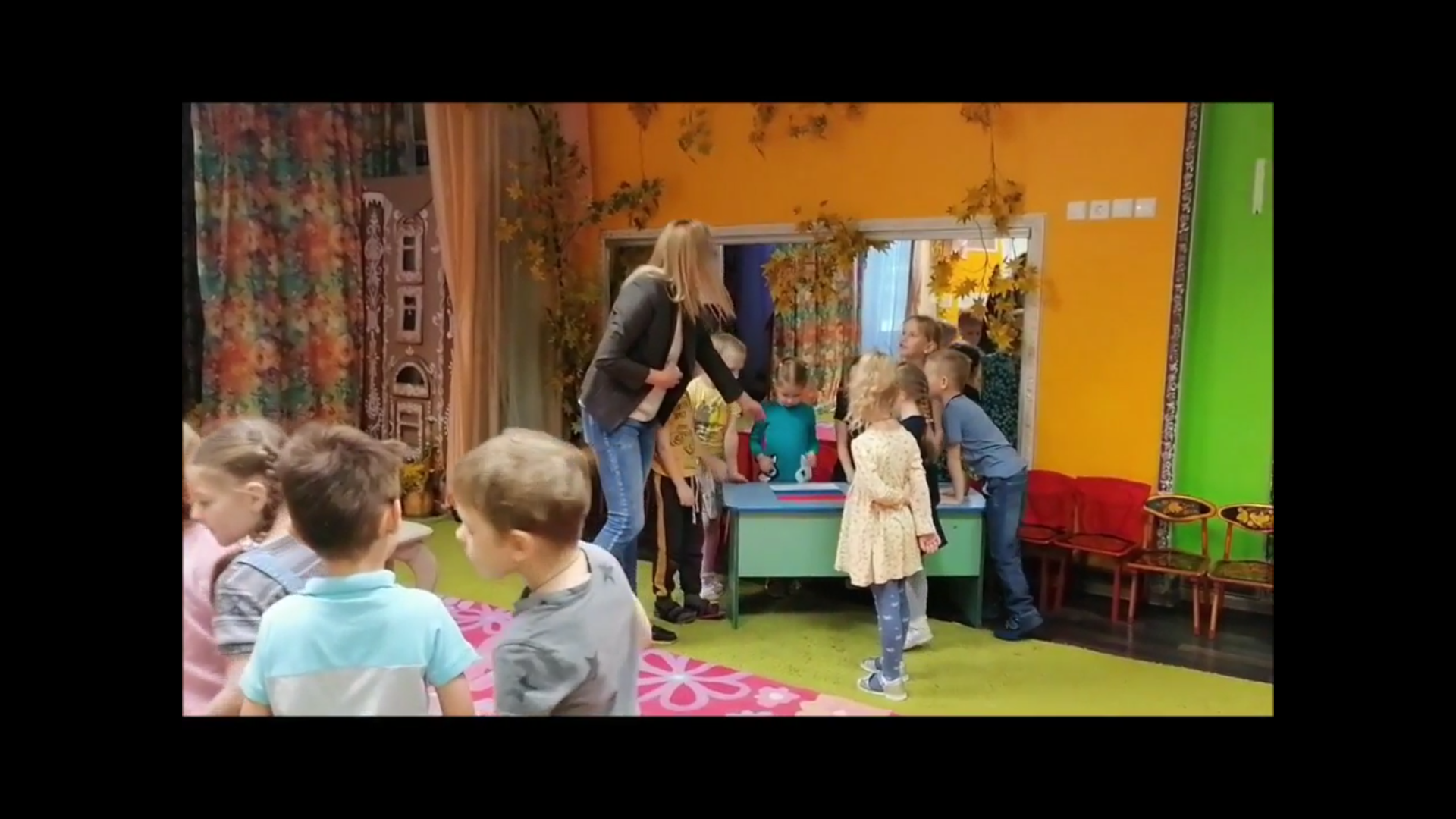 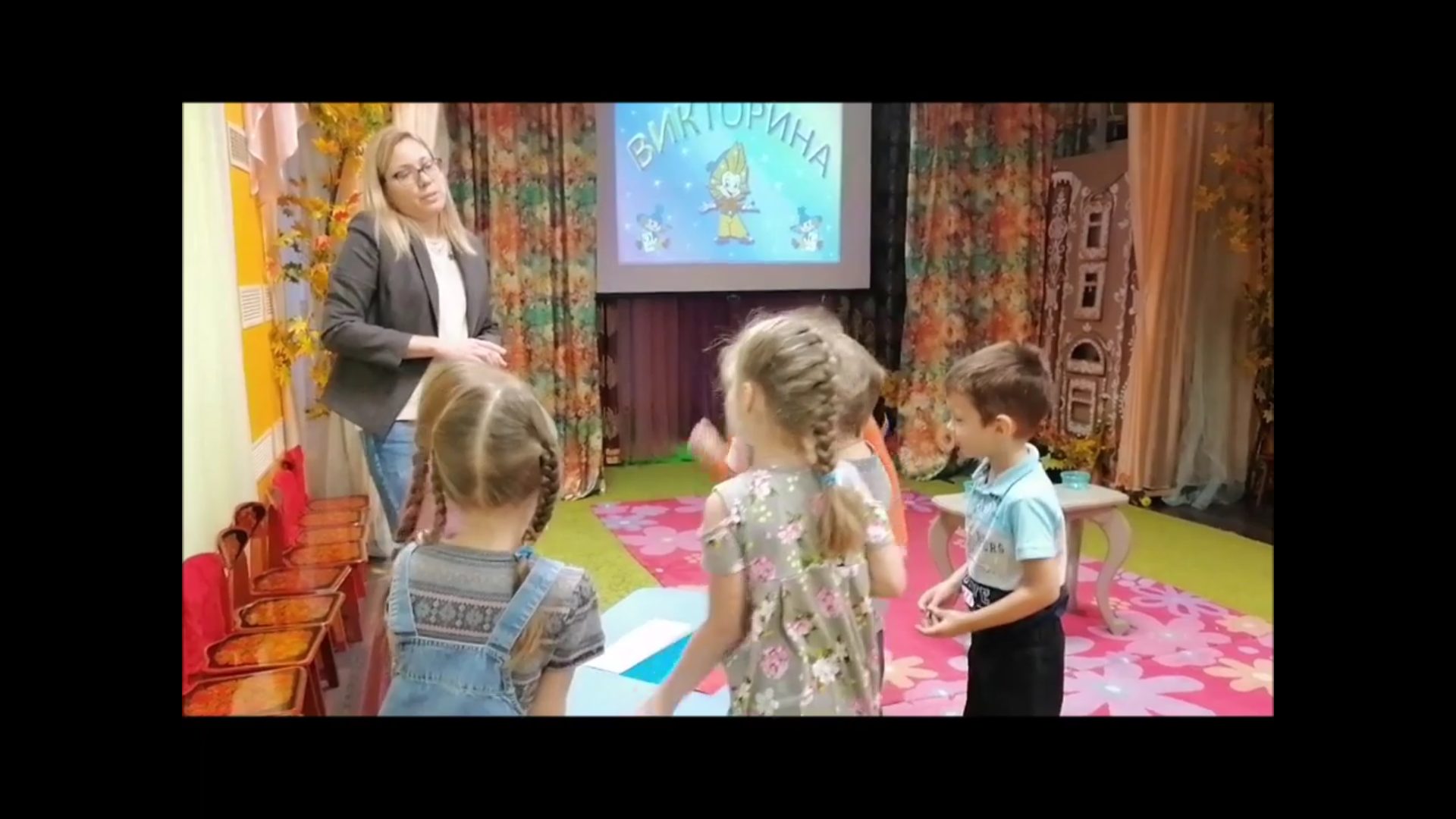 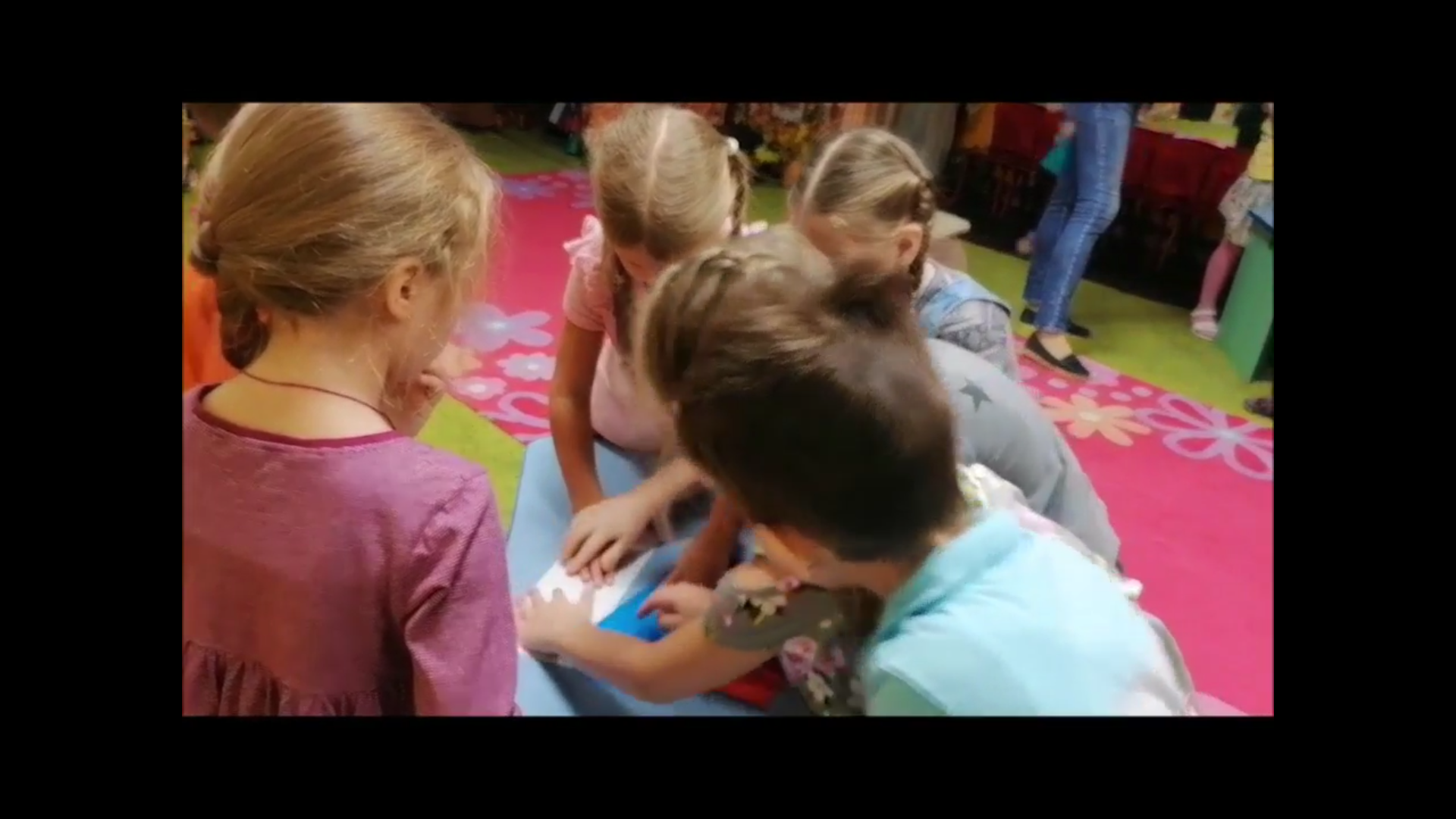 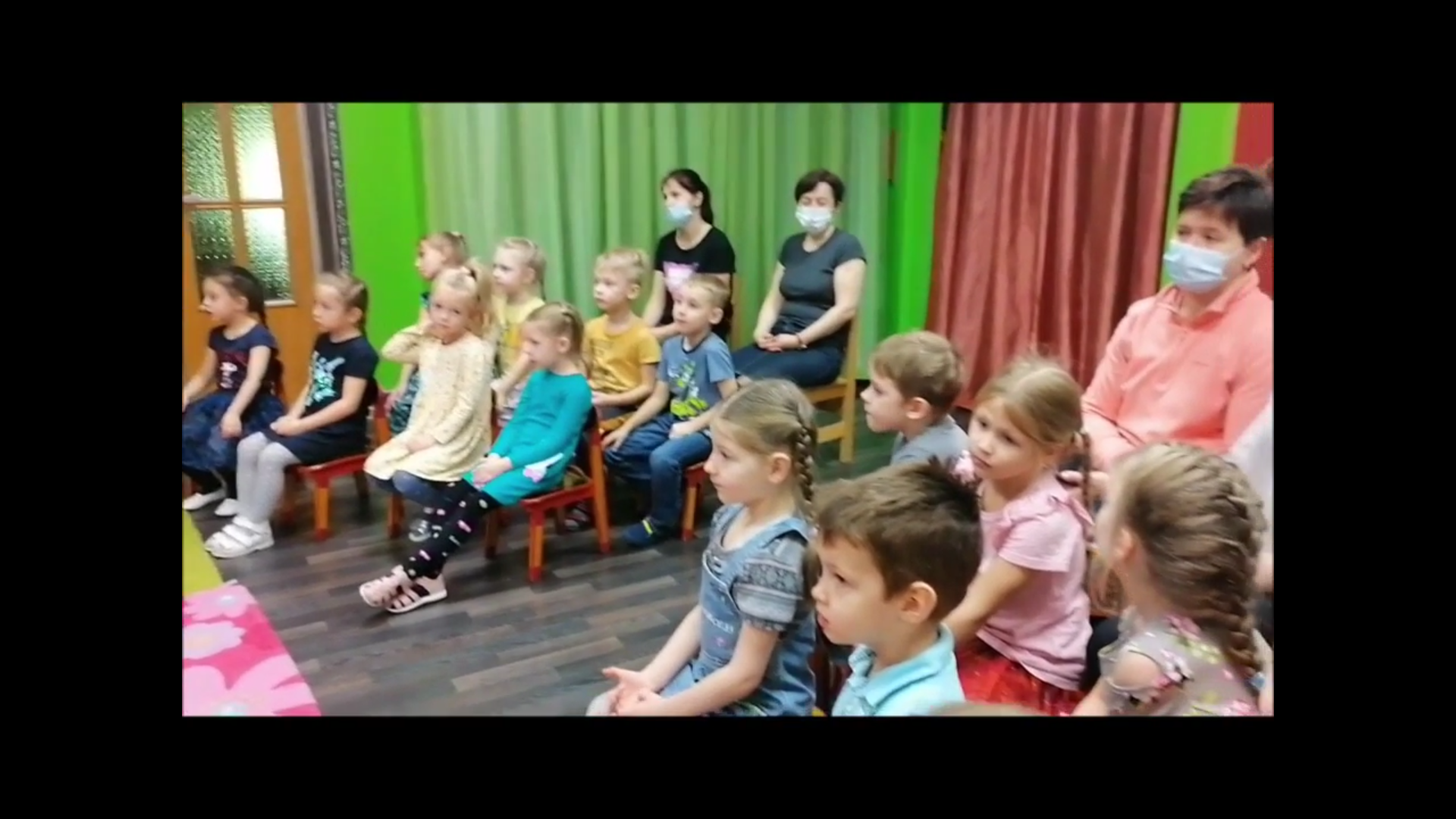 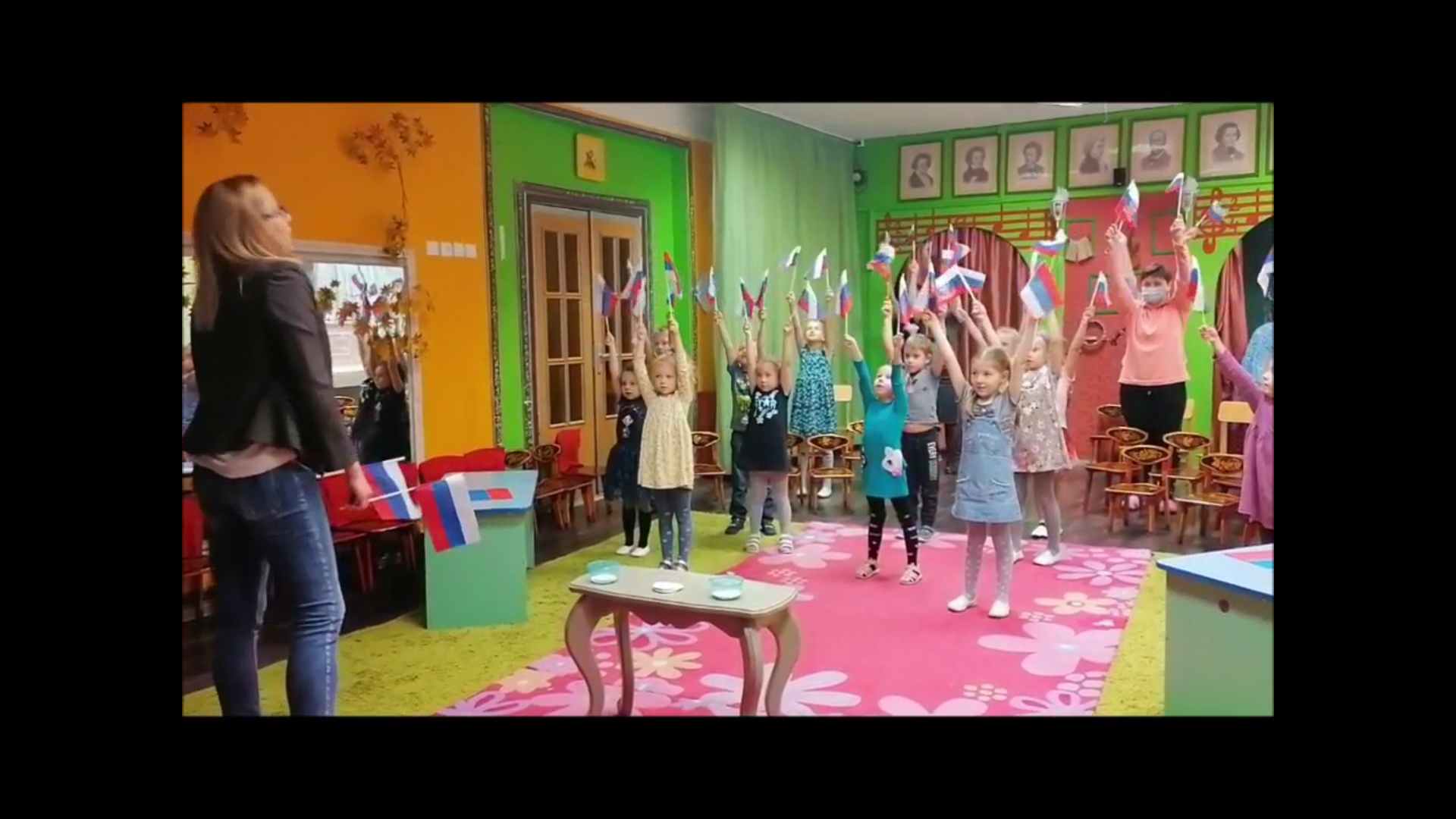 Ссылка на занятие:  https://yadi.sk/i/rwp44NtQQpjsVg
Благодарю за внимание!